роль стандартов alte в обучении межкультурной коммуникации
Выступление в Высшей школе экономики 7 декабря 2018 г.
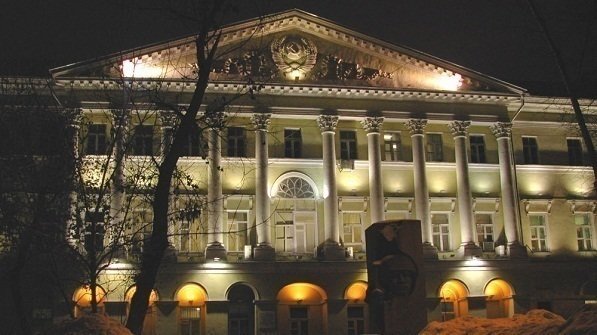 Радченко Олег Анатольевич, д.ф.н., проф. Профессор кафедры общего и сравнительного языкознания ФГБОУ ВО МГЛУ, научный руководитель Центра лингводидактики, языкового тестирования и содействия миграционной политике ФГБОУ ВО ГосИРЯ им. А.С. Пушкина
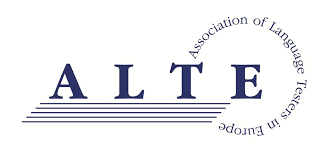 an association of language test providers who work together to promote the fair and accurate assessment of linguistic ability across Europe and beyondwas founded in 1989 by the University of Cambridge (UK) and the Universidad de Salamanca (Spain)today counts with 32 Full Members, 58 Institutional Affiliates, and over 500 Individual Affiliates.
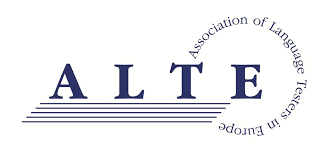 a non-for-profit, International Non-Governmental Organisation (INGO), gained Participatory Status with the Council of Europe in 2003. ALTE's ground-breaking work to set common levels of language proficiency across different languages contributed significantly to the later development of the Council of Europe's Common European Framework of Reference (CEFR).ALTE Members and Institutional Affiliates meet three times per year in different locations around Europe, where they discuss language testing issues and help disseminate best practices in language assessment.  latest Meeting: Salamanca, Spain, November 2018
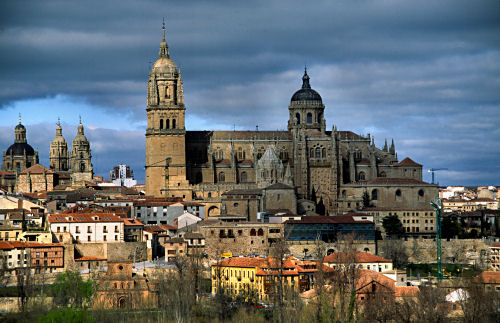 1.3 What is ‘plurilingualism’?- In recent years, the concept of plurilingualism has grown in importance in the Council of Europe’s approach to language learning. - Plurilingualism differs from multilingualism, which is the knowledge of a number of languages, or the co-existence of different languages in a given society. - Multilingualism may be attained by simply diversifying the languages on offer in a particular school or educational system, or by encouraging pupils to learn more than one foreign language, or reducing the dominant  Position of English in international communication. - Beyond this, the plurilingual approach emphasises the fact that as an individual person’s experience of language in its cultural contexts expands, from the language of the home to that of society at large and then to the languages of other peoples (whether learnt at school or college, or by direct experience), he or she does not keep these languages and cultures in strictly separated mental compartments, but rather builds up a communicative competence to which all knowledge and experience of language contributes and in which languages interrelate and interact.
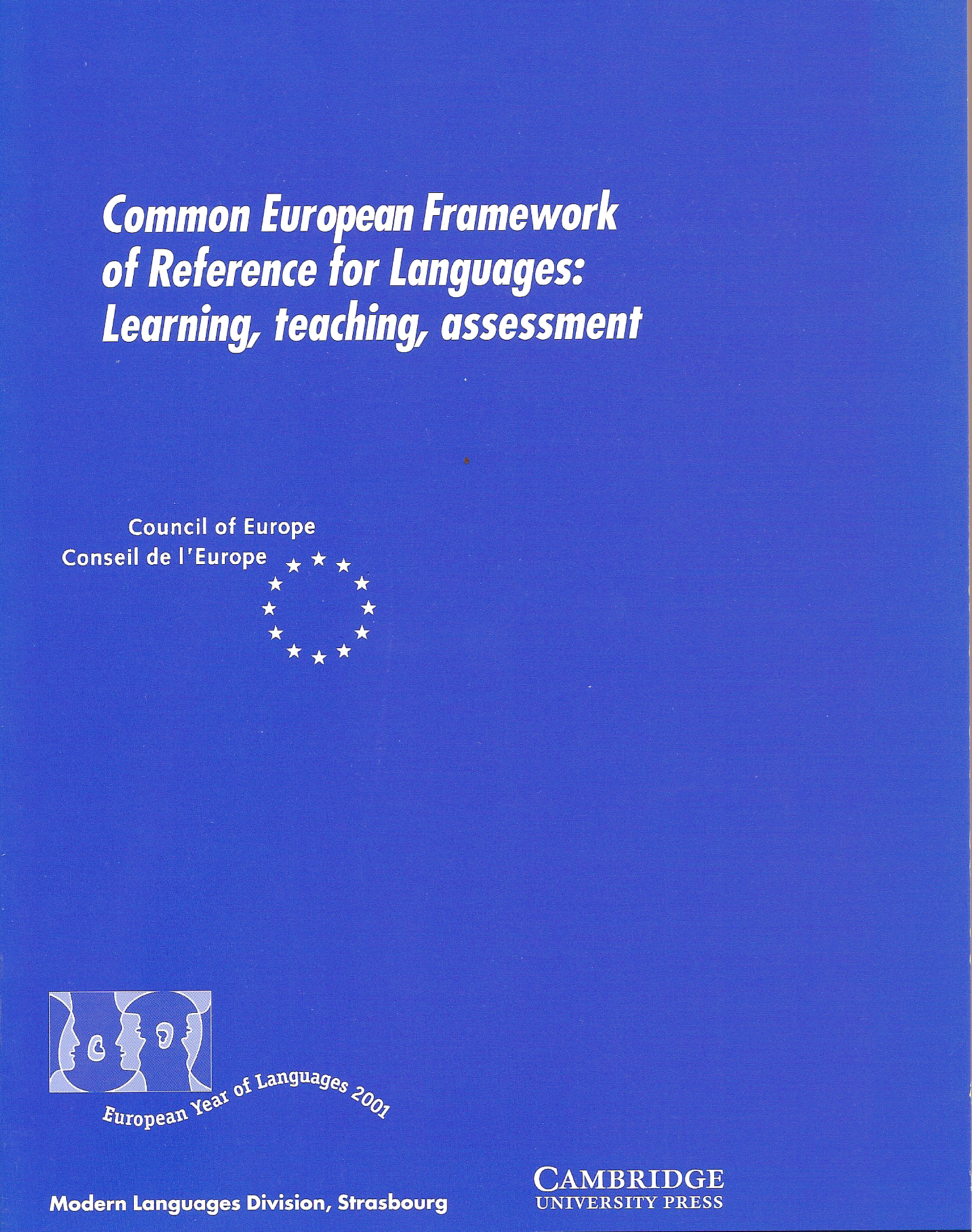 In different situations, a person can call flexibly upon different parts of this competence to achieve effective communication with a particular interlocutor. For instance, partners may switch from one language or dialect to another, exploiting the ability of each to express themselves in one language and to understand the other; or a person may call upon the knowledge of a number of languages to make sense of a text, written or even spoken, in a previously ‘unknown’ language, recognising words from a common international store in a new guise. Those with some knowledge, even slight, may use it to help those with none to communicate by mediating between individuals with no common language. In the absence of a mediator, such individuals may nevertheless achieve some degree of communication by bringing the whole of their linguistic equipment into play, experimenting with alternative forms of expression in different languages or dialects, exploiting paralinguistics (mime, gesture, facial expression, etc.) and radically simplifying their use of language. From this perspective, the aim of language education is profoundly modified. It is no longer seen as simply to achieve ‘mastery’ of one or two, or even three languages, each taken in isolation, with the ‘ideal native speaker’ as the ultimate model. Instead, the aim is to develop a linguistic repertory, in which all linguistic abilities have a place. This implies, of course, that the languages offered in educational institutions should be diversified and students given the opportunity to develop a plurilingual competence. Furthermore, once it is recognised that language learning is a lifelong task, the development of a young person’s motivation, skill and confidence in facing new language experience out of school comes to be of central importance. The responsibilities of educational authorities, qualifying examining bodies and teachers cannot simply be confined to the attainment of a given level of proficiency in a particular language at aparticular moment in time, important though that undoubtedly is.
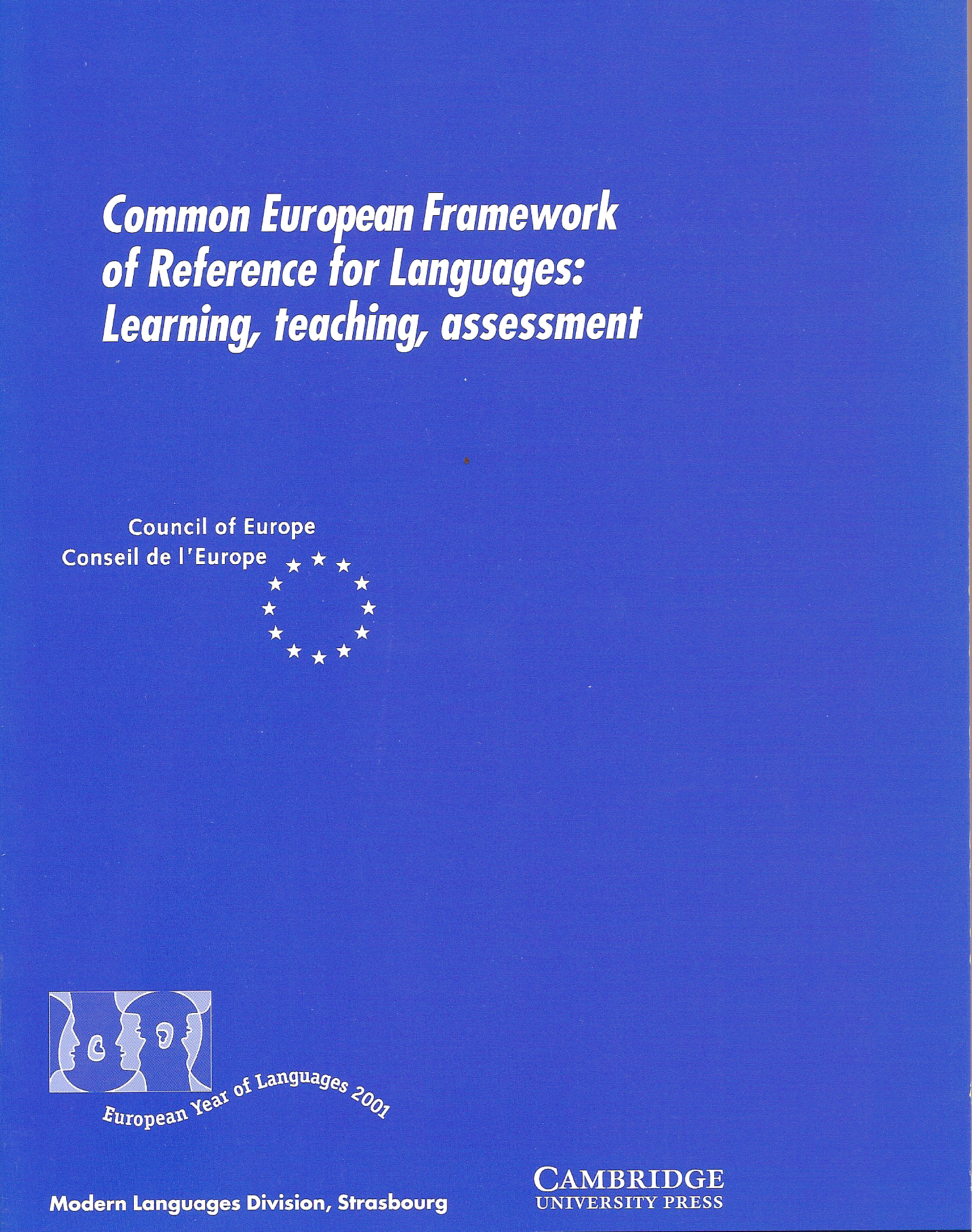 The full implications of such a paradigm shift have yet to be worked out and translated into action. The recent developments in the Council of Europe’s language programme have been designed to produce tools for use by all members of the language teaching profession in the promotion of plurilingualism. In particular, The European Language Portfolio (ELP) provides a format in which language learning and intercultural experiences of the most diverse kinds can be recorded and formally recognised. For this purpose, CEF not only provides a scaling of overall language proficiency in a given language, but also a breakdown of language use and language competences which will make it easier for practitioners to specify objectives and describe achievements of the most diverse kinds in accordance with the varying needs, characteristics and Resources of learners.
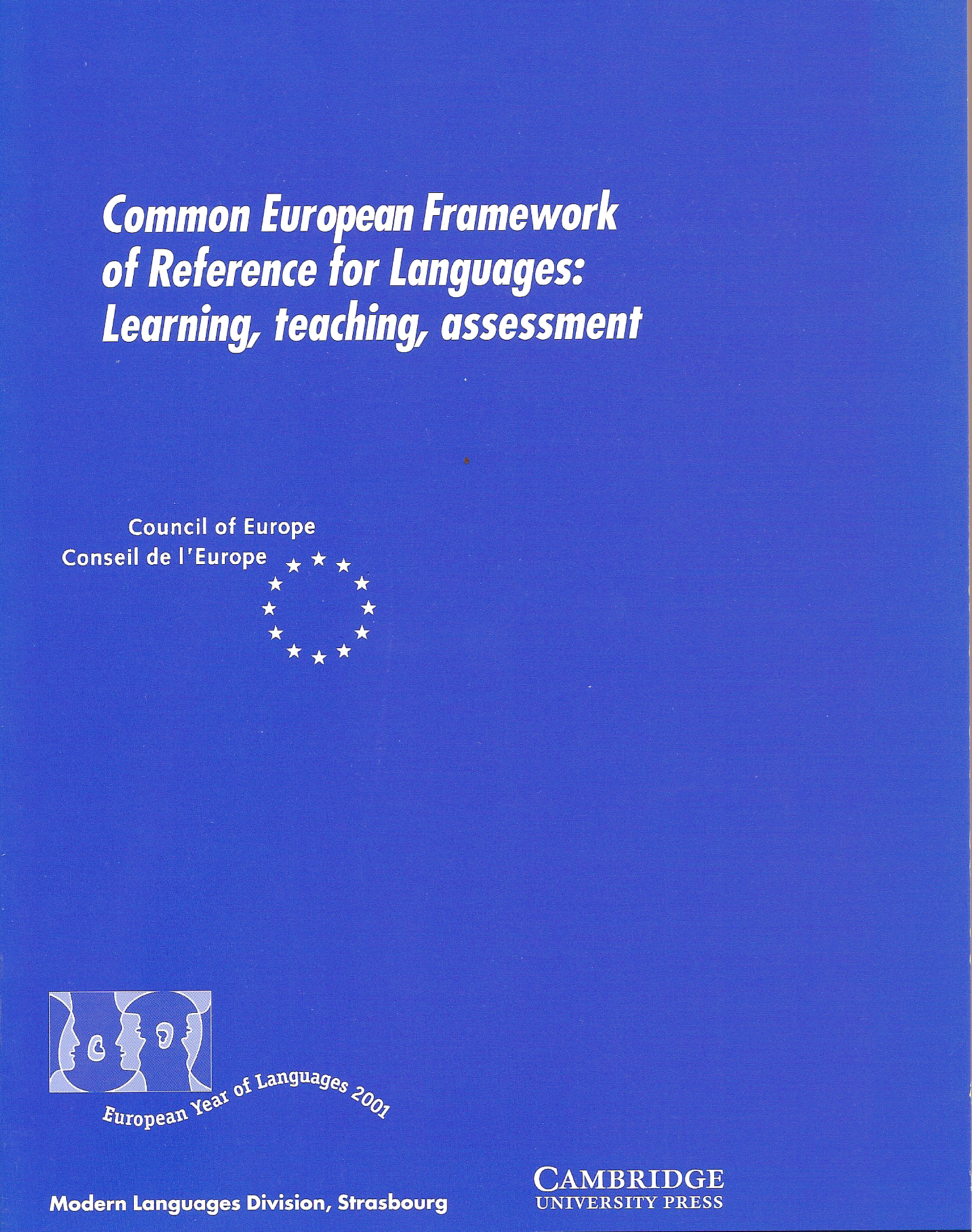 COMMON EUROPEAN FRAMEWORK OF REFERENCE FOR LANGUAGES: LEARNING, TEACHING, ASSESSMENT COMPANION VOLUME WITH NEW DESCRIPTORS
Language Policy Programme Education Policy Division Education Department Council of Europe
Institutes (organised in alphabetical order by country) that participated between February and November 2015 in the validation of the descriptors for mediation, online interaction, reactions to literature and plurilingual/pluricultural competence, and/or assisted in initial piloting. The Council of Europe also wishes to thank the many individual participants, all of whose institutes could not be included.
Russia 
Globus International Language Centres National Research University Higher Schools of Economics, 
Moscow Lomonosov State University Nizhny Novgorod Linguistics University
Samara State University 
Moscow State Institute of International Relations 
St Petersburg State University
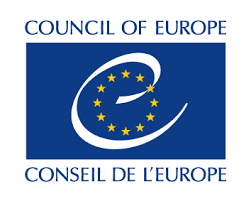 ONLINE CONVERSATION AND DISCUSSION
C2
Can express him/herself with clarity and precision in real-time online discussion, adjusting language flexibly and sensitively
to context, including emotional, allusive and joking usage.
Can anticipate and deal effectively with possible misunderstandings (including cultural ones), communication issues and
emotional reactions occurring in an online discussion.
Can easily and quickly adapt his/her register and style to suit different online environments, communication purposes and
speech acts.
…………………………..
A2 media by expressing feelings of surprise, interest and indifference in a simple way.
Can engage in basic social communication online (e.g. writing a simple message on a virtual card for a special occasion,
sharing news and making/confirming arrangements to meet).
Can make brief positive or negative comments online about embedded links and media using a repertoire of basic
language, though he/she will generally have to refer to an online translation tool and other resources.
A1
Can write very simple messages and personal online postings as a series of very short sentences about hobbies,
likes/dislikes, etc., relying on the aid of a translation tool.
Can use formulaic expressions and combinations of simple words to post short positive and negative reactions to simple
online postings and their embedded links and media, and can respond to further comments with standard expressions of
thanks and apology.
Pre-A1
Can post simple online greetings, using basic formulaic expressions and emoticons.
Can post online short simple statements about him/herself (e.g. relationship status, nationality, occupation), provided
he/she can select them from a menu and/or refer to an online translation tool.
Plurilingual competence as explained in the CEFR (Section 1.3) involves the ability to call flexibly upon an inter-related, uneven, plurilinguistic repertoire to: ► switch from one language or dialect (or variety) to another; ► express oneself in one language (or dialect, or variety) and understand a person speaking another; ► call upon the knowledge of a number of languages (or dialects, or varieties) to make sense of a text; ► recognise words from a common international store in a new guise; ► mediate between individuals with no common language (or dialect, or variety), even with only a slight knowledge oneself; ► bring the whole of one’s linguistic equipment into play, experimenting with alternative forms of expression; ► exploit paralinguistics (mime, gesture, facial expression, etc.). Mediation between individuals with no common language is one of the activities in the list above. Because of the plurilingual nature of such mediation, descriptors were also developed and validated for the other points in the above list during the 2014–17 Project to develop descriptors for mediation. This was successful except in respect of the last point (paralinguistics), on which unfortunately informants could not agree as to its relevance or interpret descriptors consistently.
Table 1 – Macro-functional basis of CEFR categories for communicative language activities 	     RECEPTION 	PRODUCTION 	INTERACTION 	MEDIATION Creative, 	       e.g. Reading 	e.g. Sustained 		e.g. Conversation 	MediatingInterpersonal       as a leisure		monologue:				communicationLanguage Use       activity 		Describing 	 		experience Transactional       e.g. Reading	 e.g. Sustained 		e.g. Obtaining goods 	Mediating a text Language 	       for information 	monologue:		and services Information Use 	       and argument 	Giving information	exchangeEvaluative, 	       (Merged with 	e.g. Sustained monologue     e.g. Discussion		Mediating conceptsProblem-solving   reading for  	: Presenting a case Language Use         information 	       and argument
The CEFR introduces the concept of mediation as follows: ‘In both the receptive and productive modes, the written and/or oral activities of mediation make communication possible between persons who are unable, for whatever reason to communicate with each other directly. Translation or interpretation, a paraphrase, summary or record, provides for a third party a (re)formulation of a source text to which this third party does not have direct access. Mediation language activities, (re)processing an existing text, occupy an important place in the normal linguistic functioning of our societies.’(CEFR Section 2.1.3)
Communicative language strategies in the CEFR: MEDIATION- Linking to previous knowledge - Adapting language - Breaking down complicated info- Amplifying a dense text - Streamlining a text
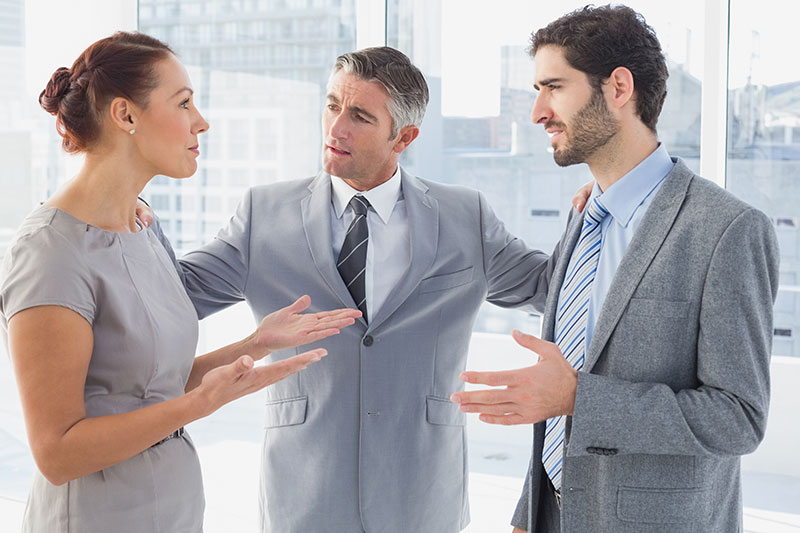 The approach taken to mediation in the project to extend the CEFR illustrative descriptors is thus wider than considering only cross-linguistic mediation. In addition to cross-linguistic mediation, it also encompasses mediation related to communication and learning as well as social and cultural mediation. This wider approach has been taken because of its relevance in increasingly diverse classrooms, in relation to the spread of CLIL, (Content and Language Integrated Learning), and because mediation is increasingly seen as a part of all learning, but especially of all language learning. The mediation descriptors are particularly relevant for the classroom in connection with small group, collaborative tasks. The tasks can be organized in such a way that learners have to share different input, explaining their information and working together in order to achieve a goal. They are even more relevant when this is undertaken in a CLIL context.
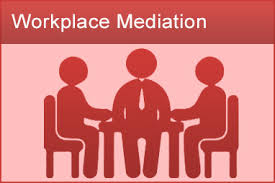 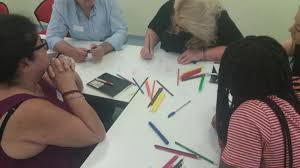 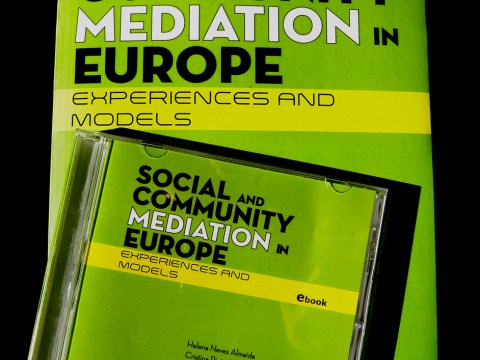 C 2 
Can mediate effectively and naturally, taking on different roles according to the needs of the people and situation involved, identifying nuances and undercurrents and guiding a sensitive or delicate discussion. Can explain in clear, fluent, wellstructured language the way facts and arguments are presented, conveying evaluative aspects and most nuances precisely, and pointing out sociocultural implications (e.g. use of register, understatement, irony and sarcasm).
A 2-2  Can play a supportive role in interaction, provided that other participants speak slowly and that one or more of them helps him/her to contribute and to express his/her suggestions. Can convey relevant information contained in clearly structured, short, simple, informational texts, provided that the texts  concern concrete, familiar subjects and are formulated in simple everyday language. A2-1 Can use simple words to ask someone to explain something. Can recognise when difficulties occur and indicate in simple language the apparent nature of a problem. Can convey the main point(s) involved in short, simple conversations or texts on everyday subjects of immediate interest provided these are expressed clearly in simple language.
A1 Can use simple words and non-verbal signals to show interest in an idea. Can convey simple, predictable information of immediate interest given in short, simple signs and notices, posters and programmes.
The scales for mediation are presented in three groups, reflecting the way in which mediation tends to occur. Mediating a text ► Relaying specific information – in speech and in writing ► Explaining data (e.g. in graphs, diagrams, charts etc.) – in speech and in writing ► Processing text – in speech and in writing ► Translating a written text – in speech and in writing ► Note-taking (lectures, seminars, meetings, etc.) ► Expressing a personal response to creative texts (including literature) ► Analysis and criticism of creative texts (including literature) Mediating concepts ► Collaborating in a group ► Facilitating collaborative interaction with peers ► Collaborating to construct meaning ► Leading group work ► Managing interaction ► Encouraging conceptual talk Mediating communication ► Facilitating pluricultural space ► Acting as intermediary in informal situations (with friends and colleagues) ► Facilitating communication in delicate situations and disagreements
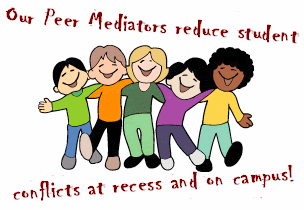 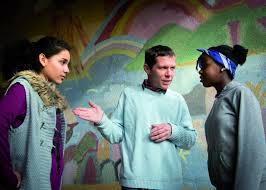 In mediation, the user/learner acts as a social agent who creates bridges and helps to construct orconvey meaning, sometimes within the same language, sometimes from one language to another(cross-linguistic mediation). The focus is on the role of language in processes like creating the spaceand conditions for communicating and/or learning, collaborating to construct new meaning,encouraging others to construct or understand new meaning, and passing on new information in anappropriate form. The context can be social, pedagogic, cultural, linguistic or professional.
Mediation activitiesThere are many different aspects of mediation, but all share certain characteristics. For example, in mediation, one is less concerned with one’s own needs, ideas or expression, than with those of theparty or parties for whom one is mediating. A person who engages in mediation activity needs to have a well-developed emotional intelligence, or an openness to develop it, in order to have sufficientempathy for the viewpoints and emotional states of other participants in the communicative situation.The term mediation is also used to describe a social and cultural process of creating conditions for communication and cooperation, facing and hopefully defusing any delicate situations and tensions that may arise. Particularly with regard to cross-linguistic mediation, users should remember that thisinevitably also involves social and cultural competence as well as plurilingual competence. This underlines the fact that one cannot in practice completely separate types of mediation from eachother. In adapting descriptors to their context, therefore, users should feel free to mix and match categories to suit their own perspective. The scales for mediation are presented in three groups, reflecting the way in which mediation tends to occur.
Mediating a text► Relaying specific information – in speech and in writing► Explaining data (e.g. in graphs, diagrams, charts etc.) – in speech and in writing► Processing text – in speech and in writing► Translating a written text – in speech and in writing► Note-taking (lectures, seminars, meetings, etc.)► Expressing a personal response to creative texts (including literature)► Analysis and criticism of creative texts (including literature)
Mediating concepts► Collaborating in a group► Facilitating collaborative interaction with peers► Collaborating to construct meaning► Leading group work► Managing interaction► Encouraging conceptual talk
Mediating communication► Facilitating pluricultural space► Acting as intermediary in informal situations (with friends and colleagues)► Facilitating communication in delicate situations and disagreements
Facilitating pluricultural spaceThis scale reflects the notion of creating a shared space between and among linguistically and culturally different interlocutors, i.e. the capacity of dealing with ‘otherness’ to  identify similarities and differences to build on known and unknown cultural features, etc. in order toenable communication and collaboration. The user/learner aims to facilitate a positive interactive environment for successful communication between participants of different cultural backgrounds, including in multicultural contexts. Rather than simply building on his/her pluricultural repertoire to gain acceptance and to enhance his own mission or message (see Building on pluricultural repertoire), he/she is engaged as a cultural mediator: creating a neutral, trusted, shared ‘space’ in order to enhance the communication between others. He/she aims to expand and deepen intercultural understanding between participants in order to avoid and/or overcome any potential communication difficulties arising from contrasting cultural viewpoints. Naturally, the mediator him/herself needs a continually developing awareness of sociocultural and sociolinguistic differences affecting crosscultural  communication. Key concepts operationalised in the scale include the following:► using questions and showing interest to promote understanding of cultural norms andperspectives between speakers;► demonstrating sensitivity to and respect for different sociocultural and sociolinguisticperspectives and norms;► anticipating, dealing with and/or repairing misunderstandings arising from sociocultural and sociolinguistic differences.Progression up the scale is characterised as follows: At B1 the emphasis is on introducing people and showing interest and empathy by asking and answering questions. By B2+, appreciation of different perspectives and flexibility are central: the ability to belong to a group yet maintain balance and distance, express oneself sensitively, clarify misunderstandings and explain how things were meant. This aspect is developed further in the C levels, where the user/learner can control his/her actions and expression according to context, making subtle adjustments in order to prevent and/or repair misunderstandings and cultural incidents. By C2, he/she can mediate effectively and naturally, taking account of sociocultural and sociolinguistic differences.
FACILITATING PLURICULTURAL SPACE

C2
Can mediate effectively and naturally between members of his/her own and other communities, taking account of
sociocultural and sociolinguistic differences.
Can guide a sensitive discussion effectively, identifying nuances and undercurrents.
C1
Can act as mediator in intercultural encounters, contributing to a shared communication culture by managing ambiguity
offering advice and support, and heading off misunderstandings.
Can anticipate how people might misunderstand what has been said or written and help to maintain positive interaction by
commenting on and interpreting different cultural perspectives on the issue concerned.
Can exploit knowledge of socio-cultural conventions in order to establish a consensus on how to proceed in a particular
situation unfamiliar to everyone involved.
Can, in intercultural encounters, demonstrate appreciation of perspectives other than his/her own normal worldview, and
express him/herself in a way appropriate to the context.
Can clarify misunderstandings and misinterpretations during intercultural encounters, suggesting how things were actually
B2 meant in order to clear the air and move the discussion forward.
Can encourage a shared communication culture by expressing understanding and appreciation of different ideas, feelings
and viewpoints, and inviting participants to contribute and react to each other’s ideas.
Can work collaboratively with people who have different cultural orientations, discussing similarities and differences in
views and perspectives.
Can, when collaborating with people from other cultures, adapt the way he/she works in order to create shared procedures.
Can support communication across cultures by initiating conversation, showing interest and empathy by asking and
answering simple questions, and expressing agreement and understanding.
Can act in a supportive manner in intercultural encounters, recognising the feelings and different world views of other
members of the group.
B1 Can support an intercultural exchange using a limited repertoire to introduce people from different cultural backgrounds and
to ask and answer questions, showing awareness that some questions may be perceived differently in the cultures
concerned.
Can help to develop a shared communication culture, by exchanging information in a simple way about values and
attitudes to language and culture.
A2 Can contribute to an intercultural exchange, using simple words to ask people to explain things and to get clarification of
what they say, whilst exploiting his/her limited repertoire to express agreement, to invite, to thank etc.
A1 Can facilitate an intercultural exchange by showing welcome and interest with simple words and non-verbal signals, by
inviting others to speak and by indicating whether he/she understands when addressed directly.
Pre-A1 No descriptors available
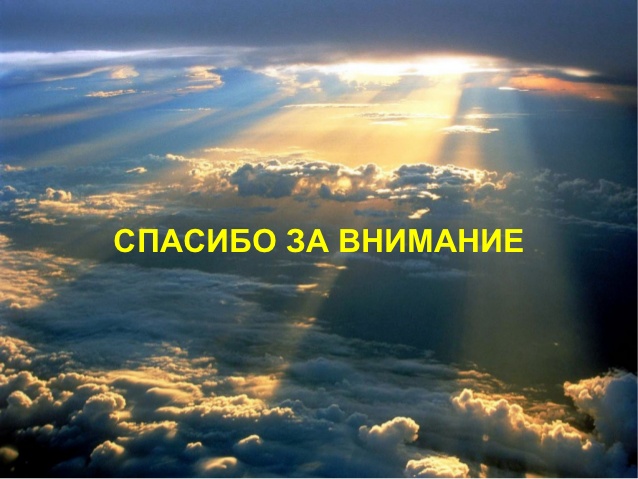 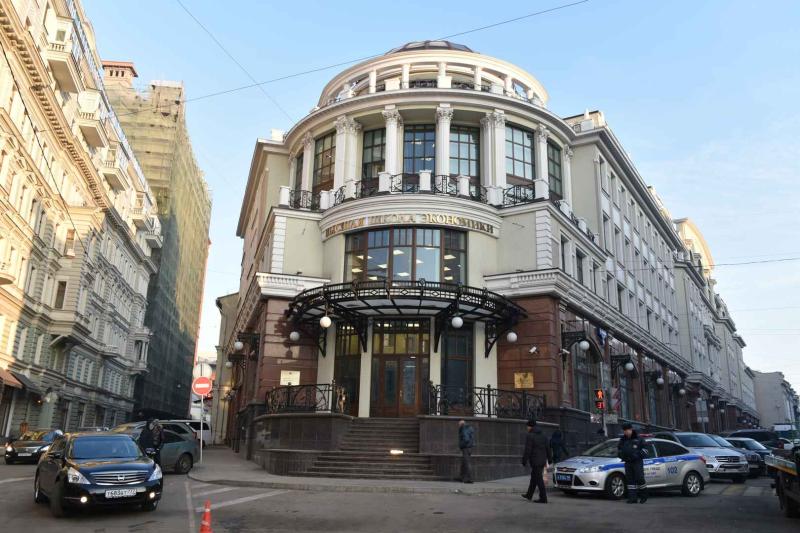